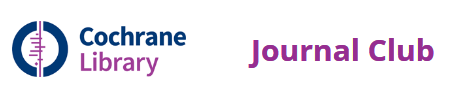 Issue #104Withdrawal of antihypertensive drugs in older people
Clinical case and discussion questions
Created by William E Cayley, Jr
Journal Club Editor
Prevea Family Medicine Residency
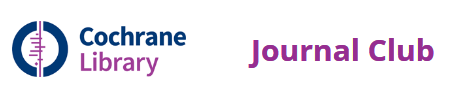 Winnie
Winnie is a 65-year-old woman who has been in your practice for 30 years.
Winnie has been in generally good health for most of her life, but she has been on medications for high blood pressure and high cholesterol for the past 15 years.
She has a family history of heart disease in her father, but no relatives who have had strokes or diabetes.
She lives with her husband who is also in good health, and together they enjoy numerous outdoor activities including hiking, cycling, and swimming. 
Neither Winnie nor her husband smoke, and they drink only 2-4 times a month on social occasions.
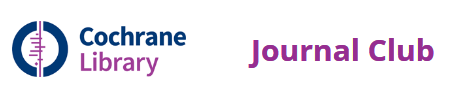 Winnie
Winnie has come to see you today with questions about her medications.
She and her husband enjoy their active lifestyle, and she wants to be sure she is able to continue being active for as many years as possible.
Winnie tells you she has heard that some older people may be at increased risk of falling if their blood pressure gets too low; she is also concerned about possible side effects of taking medications “for too long.”
However, Winnie says she also does not want to put herself at risk of a stroke or heart attack if she stops medications she should be taking.
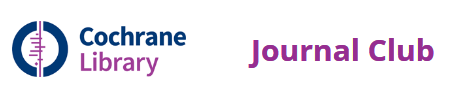 Winnie
Winnie asks you, “Doctor, what should I do? Is it better for me to continue my blood pressure medication, or should I stop it?” 
After searching for evidence to address her question, you locate a recent Cochrane Review titled: 

Withdrawal of antihypertensive drugs in older people
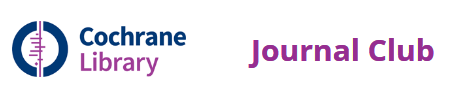 Questions for discussion
Do the authors address a question that is sufficiently focused to be clinically useful?
Does it appear that all important and relevant studies were likely included, and are they from an appropriate timeframe?
Do the authors adequately address the quality of the studies, and the limitations of the evidence?
What are the conclusions of this review, and how certain are they?
What can you tell Winnie about the relative risks and benefits of stopping anti-hypertensive medications for someone her age? How certain can we be of those risks and benefits?
Does the authors’ definition of “older adults” (50 years and over) affect the interpretation of these findings?
Does the length of follow-up in the included studies (4-56 weeks) affect the interpretation of these findings?
What will you tell Winnie?
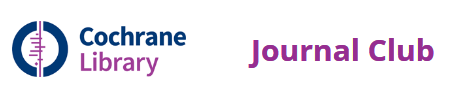 Further information
How to cite the Cochrane Review: 
Reeve  E, Jordan  V, Thompson  W, Sawan  M, Todd  A, Gammie  TM, Hopper  I, Hilmer  SN, Gnjidic  D. Withdrawal of antihypertensive drugs in older people. Cochrane Database of Systematic Reviews 2020, Issue 6. Art. No.: CD012572. DOI: 10.1002/14651858.CD012572.pub2.

Related content
For an overview of the rationale behind withdrawing medication, see Cochrane Sustainable Healthcare: evidence for action on too much medicine
 
Find out more about Cochrane Journal Club:
https://www.cochranelibrary.com/cdsr/journal-club 

Share your thoughts about this Journal Club:
Email: CochraneJournalClub@wiley.com
This work is licensed under a Creative Commons Attribution-NonCommercial-NoDerivatives 4.0 International License.
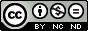